Ministério da Saúde 
   Conselho Nacional de Saúde/CNS
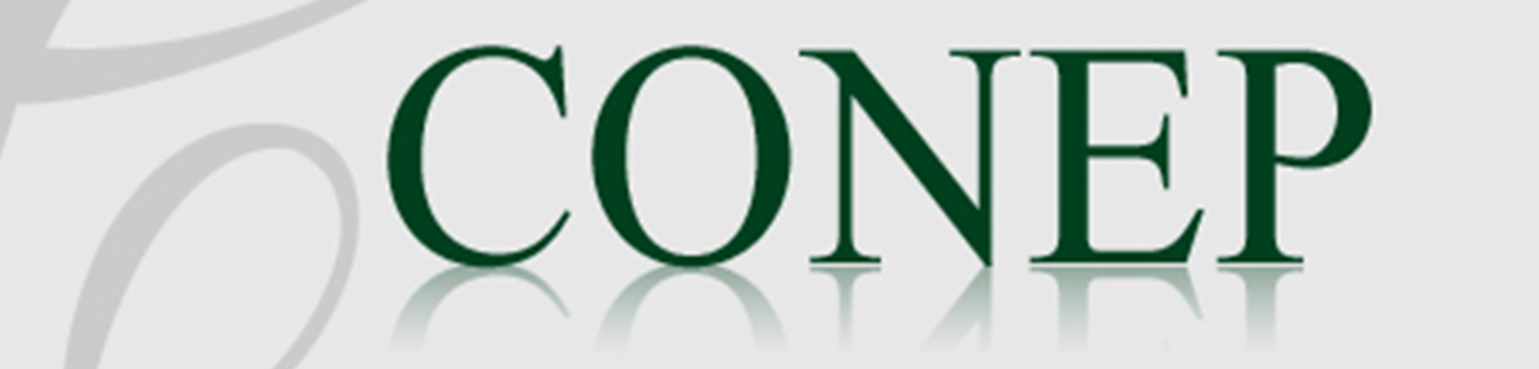 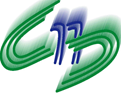 Ministério da Saúde 
   Conselho Nacional de Saúde/CNS
Comissão Nacional de Ética em Pesquisa
263ª Reunião Ordinária CNS
Jorge Alves de Almeida Venancio
06/11/2014
Apresentação das Minutas das Resoluções Complementares à Resolução 466/12
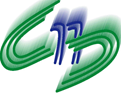 Antecedentes
Audiência Pública em 18/03/2014, com visita anterior a Senadora  Ana Amélia


GRUPO DE TRABALHO COORDENADO PELO MINISTÉRIO DA SAÚDE ( Abril/Maio 2014)

Entre as propostas apresentadas, a INTERFARMA desejava retirar a CONEP do âmbito do Conselho Nacional de Saúde (Forma de anular todas as Resoluções do Conselho Nacional de Saúde sobre ética em saúde);


Relativizar o direito do Participante de Pesquisa ao tratamento Pós – estudo (A proposta de retirada da CONEP do Conselho Nacional de Saúde visa reduzir os direitos do Participante de Pesquisa)
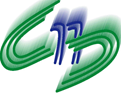 Posição da CONEP
Estamos juntos para reduzir a fila de Protocolos e não temos acordo para reduzir direitos dos Participantes de Pesquisa
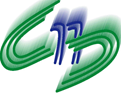 “Batalha que está se desenhando no Congresso é para unir todos que estão pensando e desejando Ética”.
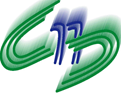 Novas propostas das Resoluções Complementares
Calendário de discussão:

Outubro – Propostas dos GT

Novembro – Debate inicial no Conselho Nacional de Saúde e ENCEP Extraordinário

Dezembro – Abertura de Consulta Pública por 60 dias

Abril de 2015  – ENCEP Ordinário

Maio e Junho de 2015 – Discussão final na CONEP e no Conselho Nacional de Saúde
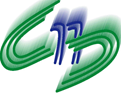 Grupo de Trabalho -  Acreditação e Classificação de Risco
Tramitação diferenciada dos Protocolos de acordo com o grau de risco de cada pesquisa
Risco Mínimo – Registro e verificação por amostragem se o risco é correto.

Risco Baixo – Análise por um relator

Risco Moderado – Como é agora, relator e colegiado

Risco Elevado – CONEP ou CEP Acreditados
Processo de Acreditação
Edital com demandas

Pré – acreditação (06 meses)

Acreditação com Termo de Compromisso
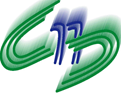 Grupo de Trabalho -  Ciências Humanas e Sociais
Absorver todas as especificidades.

Integrar ao Sistema os Pesquisadores da Ciências Humanas e Sociais
Pontos a melhorar
Definir melhor os direitos dos Participantes de Pesquisa

Procurar Critérios mais objetivos para definir o grau de risco

Não é necessário na Resolução definir continuidade do Grupo de Trabalho e nem alterar composição da CONEP
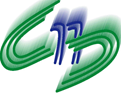 Grupo de Trabalho - Pesquisas de Interesse Estratégico 
para o SUS
Define a tramitação urgente

Define quem a solicita

Define critérios para a pesquisa em unidades do SUS

Define a CONEP como CEP do Ministério
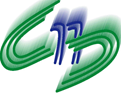 “Base para diálogo é o respeito mútuo”
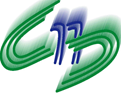 Comissão Nacional de Ética em PesquisaObrigado!
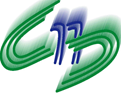 conep@saude.gov.br
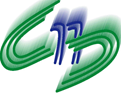